Voter Outreach Training
Saturday, October 21, 2017
Yale Center Beijing
Why am I a Democrat?
[Speaker Notes: Elections are still important to determining the fate of my friends and family. My parents are on Medicare. My mom is 66yo a retired from the public library (county), SEIU member. My dad is 67yo and working musician, church and piano lessons. Own their house. Holland, Michigan. My mother’s mother is alive and living on the pension from my grandfather’s time at General Electric and the US Navy.]
Why are you a Democrat?
We are Democrats Abroad.
Democrats Abroad is the state Democratic party for overseas Americans
Our primary focus is to get out the vote and advocate for overseas American issues.
We represent the 6.7 million eligible voters overseas (out of 9 million total). That’s a bigger voting bloc than all but 12 US states.
We have members in over 190 countries around the world, and 42 country committees. 
 Democrats Abroad China elected our first leadership board on May 6, 2017.
What did Democrats Abroad do in 2016?
What have Democrats done since Nov 2016?Flipped 20 Districts from Red to Blue. In 2017:
[Speaker Notes: Compare to only one seat flipped from D to R
Louisiana House of Representatives District 42 (March 25)
https://ballotpedia.org/State_legislative_special_elections,_2017
https://ballotpedia.org/Edith_DesMarais
https://www.charliestclair.org
https://ballotpedia.org/Kari_Lerner
https://ballotpedia.org/Annette_Taddeo]
Margins of Victory
[Speaker Notes: Compare to only one seat flipped from D to R
Louisiana House of Representatives District 42 (March 25)
https://ballotpedia.org/State_legislative_special_elections,_2017
https://ballotpedia.org/Edith_DesMarais
https://www.charliestclair.org
https://ballotpedia.org/Kari_Lerner
https://ballotpedia.org/Annette_Taddeo]
Pending
2017 Seats Flipped
[Speaker Notes: New Hampshire House of Representatives District Carroll 6 (May 23)
New York State Assembly District 9 (May 23)
Oklahoma State Senate District 44 (July 11)
Oklahoma House of Representatives District 75 (July 11)
New Hampshire House of Representatives District Belknap 9 (September 12)
Oklahoma House of Representatives District 46 (September 12)
New Hampshire House of Representatives District Rockingham 4 (September 26)
Florida State Senate District 40 (September 26)]
Goals for Today
How Americans vote from abroad
Your role as a Democrats Abroad volunteer
Voter outreach tactics (GOTV phone bank)
Specific GOTV projects
1. How Americans vote from abroad
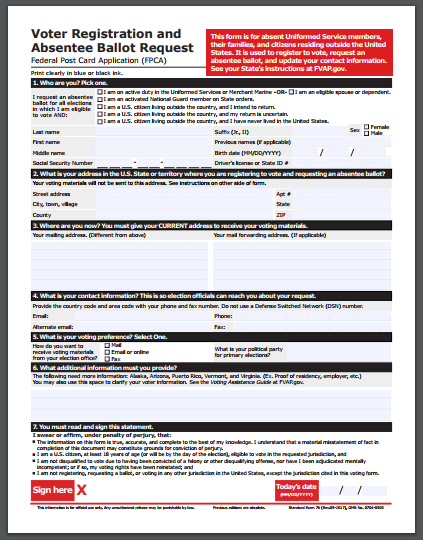 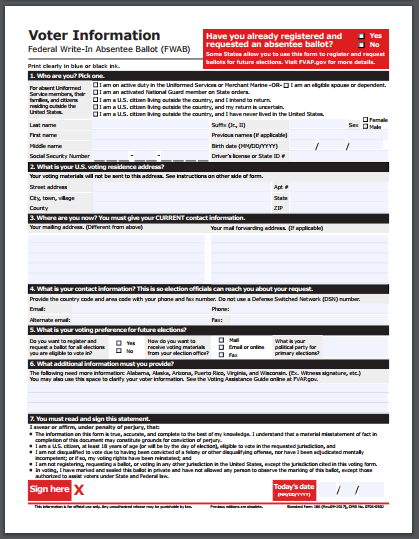 Federal Voting Assistance Program
Federal Post Card Application (FPCA) 
Federal Write-In Absentee Ballot (FWAB)
Milestones
[Speaker Notes: 1960 - Narrow victory John F. Kennedy over incumbent Richard Nixon 
	Electoral college = Kennedy 303 to Nixon 219 	Popular vote = Kennedy +112,827 (a margin of 0.17%!) 
	More states = Nixon 26 to Kennedy 22

1964 - Democrats Abroad established (still no right to vote from abroad!)
	Lyndon B. Johnson (D) defeated Barry Goldwater

1976 - The Overseas Citizens Voting Rights Act signed into law
1986 - The Uniformed and Overseas Citizens Absentee Voting Act 
Federal Voting Assistance Program: Federal Post Card Application (FPCA) and Federal Write-In Absentee Ballot (FWAB)
https://en.wikipedia.org/wiki/Federal_Voting_Assistance_Program]
VoteFromAbroad.org
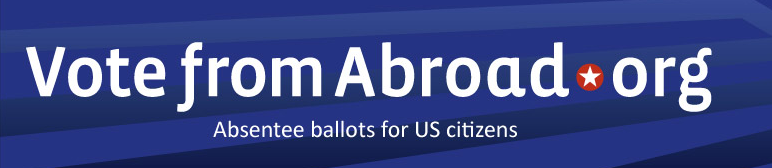 [Speaker Notes: What is my current status?
Voting Address
Registered to Vote
How do I prepare to vote in the next election?
Deadlines, Register to Vote & Request Ballot
Go to votefromabroad.org
Submit form by
Email & mail
Fax & mail
Mail
How do I  confirm I will be able to receive and return my ballot?
Confirm receipt
Go to votefromabroad.org
Check status of form
Registered
Ballot request
How do I return my ballot?
Email & mail
Fax & mail
Mail
How do I know my vote was counted?
Check status 
Ballot received]
ALL Voters Must Sign Up in 2018
You, me and her… yes, all of us will need to go to VoteFromAbroad.org to send in our form to request a ballot in 2018! 
This must be done every calendar year, regardless of your voter registration status.
Voter registration events will start January 2018 for all overseas voters.
Even if you are a registered voter and get a regular in-state Absentee Ballot from your state, be sure to send in your FPCA to let your Local Election Official know you are an overseas voter.
[Speaker Notes: Source: email from Heidi, Democrats Abroad GOTV
Background: This may not be a big issue in China, but we have overseas voters who don't submit an FPCA and continue to vote using the regular in-state absentee ballot. (That is, it gets delivered to their old address and a family member forwards it). This can work - until it doesn't, like the mailing is late or there just isn't enough time to get it back in.
We urge overseas voters to submit an FPCA - which acts like an address change form in this situation - in order to get the protections afforded overseas voters. These are: (1) ballots must be send electronically if you request it on the form, (2) ballots must be sent out at least 45 days before the election, and (3) you can use the FWAB if you don't get your ballot in time to return it by the deadline. None of these protections apply to regular in-state absentee voters. Also, many states allow overseas voters additional time to get their ballots in and/or allow overseas voters to send them in electronically.]
2. Your role as a Democrats Abroad volunteer
[Speaker Notes: Step up : Leadership Ladder
Cast your own ballot.
Stay informed through news, social media, and DA announcements.
Actively share and discuss information with your American family members, friends, co-workers, and other expats in your community
Volunteer to Register Voters at Public Events
Volunteer to GOTV in One-on-One Contacts]
Volunteer to Register Voters (Non-Partisan)
Assist all Americans with form to Register and Request Absentee Ballot
Assist all Americans with form to submit a Write-In Absentee Ballot
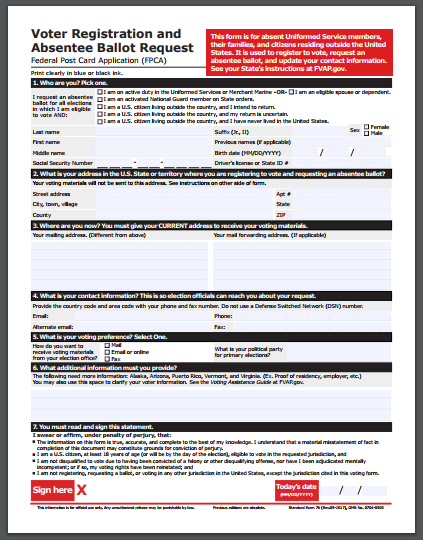 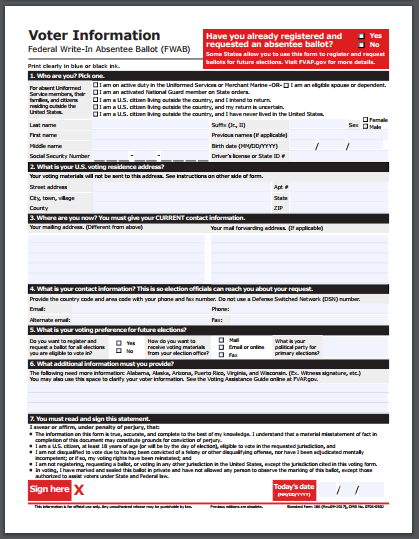 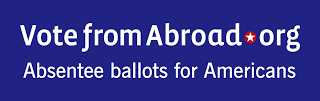 Volunteer to GOTV (Democrats)
Share deadlines about specific elections 
Motivate voters about the urgency and impact of their vote
Democrats Abroad Volunteers are Leaders
Motivate others to join you in action on behalf of a shared purpose.
Identify sources of your own calling for the purpose of calling upon others to join you in action.
Identify your shared situation with family, friends, expats in our community, and voters back home.
Identify the urgency of the action 
Show how our action will impact real life.
[Speaker Notes: http://marshallganz.usmblogs.com/files/2012/08/Public-Narrative-Worksheet-Fall-2013-.pdf]
“My vote can’t make a difference.” WRONG.
3. Voter outreach tactics (GOTV)
Calls
Texts
Messaging
Emails
Facebook
Twitter
Public Canvasing
Door-to-Door Canvasing
Media (earned)
Paid ads
Online Phone Banking
Coordinated strategy, message and targeting
 Efficient
 Large volume of calls
 Minimize wait time of each call
 Immediate feedback
 Wealth of knowledge based on testing and previous experience
 Less authentic since the Caller ID reveals a 202 phone number
 Shift away from voice calls to other personal communications
[Speaker Notes: Connect many organizers to a coordinated strategy, messaging and targeted voters.
Very large number of phones can be dialed.
Minimize the time organizers wait for phones to ring, answering machines, disconnected phones, etc.
Immediately feedback to the campaign.]
One-on-One Conversations
Your personal phone to call or text
Send direct emails from your personal email
Send private messages on WeChat and Facebook from your personal accounts
4. Specific GOTV projects
Why are Special Elections so special?
[Speaker Notes: WHY ARE SPECIAL ELECTIONS SO SPECIAL?
Special elections happen when a lawmaker dies, resigns, or gets a new job in the government. They occur all year round, every year. With low levels of funding and low voter turnout, you might think these elections are no big deal—but they’re actually hugely important.
That’s because:
Special elections are anyone’s game. Most voters don’t show up at the polls for them, so the normal rules don’t apply. The party that’s paying the most attention has the best chance of winning.
There are dozens of special elections every year—and each one gives us an opportunity to flip or defend a seat. Since November 2016, Dems have won more than 20 special elections.
By getting out the vote for these low-profile races, Dems can make quiet progress nationwide.
We don’t have to wait for the next election cycle to start making a difference.]
NOV. 7 ELECTIONS
[Speaker Notes: Source:
https://www.nytimes.com/interactive/2017/us/elections/election-calendar.html]
DEC. 12 ELECTION
[Speaker Notes: Source:
https://www.nytimes.com/interactive/2017/us/elections/election-calendar.html]
220 Seats Contested on Nov 7
NJ and VA Gov. on Nov 7
Current Seats Held
AL on Dec 12
[Speaker Notes: Seats in the Senate	46%
Seats in the House	45%
Governorships	30%
State Upper House Seats	41%
State Lower House Seats	43%
Source: 
https://en.wikipedia.org/wiki/Democratic_Party_(United_States)
https://en.wikipedia.org/wiki/Republican_Party_(United_States)]
Current Seats Held
[Speaker Notes: Seats in the Senate	46%
Seats in the House	45%
Governorships	30%
State Upper House Seats	41%
State Lower House Seats	43%
Source: 
https://en.wikipedia.org/wiki/Democratic_Party_(United_States)
https://en.wikipedia.org/wiki/Republican_Party_(United_States)]
ALL 100 Seats Contested
Virginia House of Delegates: NOV. 7
Democrats need to gain 17 seats in order to take control of the chamber, while Republicans would need to gain one seat to obtain a veto-proof supermajority. 
In the 2016 presidential election, Hillary Clinton defeated Trump in 51 out of 100 Virginia House districts — including 17 Republican-controlled districts.
[Speaker Notes: https://ballotpedia.org/State_legislative_elections,_2017]
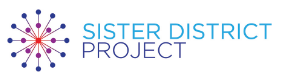 Jennifer Foy (VA-2): NOV. 7
Republican primary winner Laquan Austion dropped out of the general election on AUG. 11, after it was reported that he had falsified his education credentials. He was replaced by Mike Makee. 
Incumbent Mark Dudenhefer (R) was first elected in 2011, but was defeated by Michael Futrell (D) in 2013. Dudenhefer won the seat back in 2015 by 1.1 points and opted not to run for re-election in 2017. 
Hillary Clinton carried District 2 by 20.4 points. Democrat Barack Obama won District 2 in the 2012 presidential election by 19.2 points. 
The last general election for VA-2 in 2015, was decided by 125 votes.
[Speaker Notes: https://ballotpedia.org/Jennifer_Foy
https://ballotpedia.org/Virginia_House_of_Delegates_District_2]
Ralph Northam for Gov.: NOV. 7
Northam is current Lt. Gov. to Gov. Terry McAuliffe (D), who is term-limited and not eligible to run for reelection.
Running against Republican National Committee Chairman Ed Gillespie.
The most recent overall race rating from five separate outlets was Lean Democrat.
The most recent poll released in the race was an October 2-6 poll conducted by Christopher Newport University. The poll shows Ralph Northam at 49 percent support and Ed Gillespie at 42 percent support.
[Speaker Notes: https://ballotpedia.org/Virginia_gubernatorial_election,_2017]
Virginia Election
OCT 16 - Voter registration by email, fax or mail
OCT 31 (5 PM)  - Ballot request by email, fax or mail
NOV  7 (7 PM) - Ballot return by mail
Overseas voters who “intend to return” can vote in this election. 
Overseas voters whose “return is uncertain” can vote in this election, IF you own a residence in Virginia OR either you, your spouse or your parent has an overseas employer or school.
[Speaker Notes: https://ballotpedia.org/Virginia_gubernatorial_election,_2017]
Doug Jones for U.S. Senate: DEC. 12
Alabama seat vacated by the resignation of Jeff Sessions (R) when he was confirmed as Attorney General.
While no Democrat has represented Alabama in the Senate since 1997, Jones has received support from his party.
In the Republican primary runoff on SEP. 26, former Alabama Supreme Court Chief Justice Roy Moore defeated incumbent Sen. Luther Strange.
Jones received an endorsement from former Vice President Joe Biden, who campaigned for him in Alabama on OCT. 3.
The last gubernatorial election in 2013 was decided by a margin of 2.5%.
[Speaker Notes: https://ballotpedia.org/Doug_Jones_(Alabama)
https://ballotpedia.org/Virginia_gubernatorial_election,_2013]
Alabama Election
NOV. 27 - Voter registration by mail (postmarked)
DEC. 7 - Ballot request by mail (postmarked)
DEC. 12 (12 noon) - Ballot return by mail (received)
[Speaker Notes: NOV 27	    	Voter registration by mail (postmarked)
DEC  7	Ballot request by mail (postmarked)
DEC 12	Voted ballot return by mail (postmarked AND received by DEC 19, 12 noon CDT)
http://www.democratsabroad.org/eileenw/important_u_s_elections_in_2017]
Who can we call to GOTV?
Take-Aways – Voting from Abroad
Use VoteFromAbroad.org to complete form (FPCA – Federal Post Card Application) which both serves to register you to vote and request your ballot.
If permitted to email your form or ballot, you may still need to put the signed original in the mail.
After depositing forms or ballots in the proper envelope, you can deliver it to the US embassy to be mailed via US post.
[Speaker Notes: A note about the US embassy: No postage is necessary, but be careful to do this EARLY!. Some Embassies schedule drop-off only for specific days and times and have early cut off dates. And they make take 2-3 weeks to actually send the pouch off to the US. If the state allows it, we urge voters with poor postal systems to send in their ballots via email or fax to make sure it gets there in time. You do have to sign a privacy waiver as the LEO can see the vote, but they all have policies to separate the ballot from the identifying information so they don't know whose vote it is.]
Take-Aways – GOTV Outreach
Identify sources of your own calling for the purpose of calling upon others to join you to vote Democratic. 
Show the urgency of voting and how their vote makes a difference.
One-on-one conversations can motivate others to vote for Democrats.
Tools:
CallHub to call DA voters worldwide, flexible times.
Candidate’s system to call in-state voters – for early risers / night owls.
Personal phone to call other DA members in China.
Resources Consulted
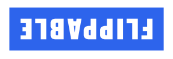 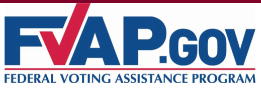 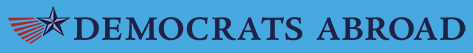 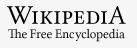 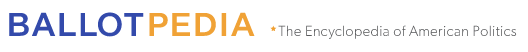 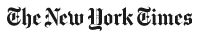 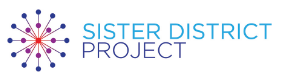 [Speaker Notes: Links:
http://www.democratsabroad.org/voting
http://www.democratsabroad.org/gotv_phonebanking

https://www.flippable.org/get-smart/special-elections/
https://www.fvap.gov/vao/vag
http://www.democratsabroad.org/historyhttp://www.democratsabroad.org/eileenw/important_u_s_elections_in_2017https://ballotpedia.org/State_legislative_special_elections,_2017
https://ballotpedia.org/Jennifer_Foy
https://ballotpedia.org/Virginia_gubernatorial_election,_2017https://en.wikipedia.org/wiki/Democratic_Party_(United_States)
https://en.wikipedia.org/wiki/Republican_Party_(United_States)https://www.nytimes.com/interactive/2017/us/elections/election-calendar.html]
CallHub	: Online Phone Bank to DemsAbroad
democratsabroad.org/gotv_phonebanking

CallHub Do’s and Don’ts
Login to democratsabroad.org and signup for CallHub
Need Google Chrome
10 minutes to activate account
Link to sign-in
Review list of campaigns and scripts.